Surveilans Kejadian Luar Biasa (KLB)
Pertemuan 6
Wabah
Wabah 
Berjangkitnya suatu penyakit menular dalam masyarakat yang jumlah penderitanya meningkat secara nyata melebihi dari pada keadaan yang lazim pada waktu dan daerah tertentu serta dapat menimbulkan malapetaka. Menteri menetapkan dan mencabut daerah tertentu dalam wilayah Indonesia yang terjangkit wabah sebagai daerah wabah
KEJADIAN LUAR BIASA (KLB)
KLB
Timbulnya atau meningkatnya kejadia kesakitan dan atau kematian yang bermakna secara epidemiologis pada suatu daerah dalam kurun waktu tertentu.
Tujuan Umum
Mencegah Meluasnya  penanggulangan
Mencegah terulangnya kasus di masa yang akan datang  pengendalian
Tujuan Khusus
Diagnosa kasus yang terjadi dan identifikasi penyebab penyakit
Memastikan bahwa keadaan tersebut merupakan KLB
Mengidentifikasi sumber dan cara penularan
Mengidentifikasi keadaan yang menyebabkan KLB
Mengidentifikasi populasi yang rentan atau daerah yang beresiko akan terjadi KLB
Penyelidikan KLB
Memastika diagnosis Penyakit
Menetapkan KLB
Menentukan sumber dan cara penularan
Sumber:
Diagnosis kasus dan identifikasi penyebab
Memastikan bahwa keadaan tsb KLB
Mengidentifikasi sumber dan cara penularan
Identifikasi penyebab KLB
Identifikasi populasi rentan dan daerah beresiko
PENETAPAN KLB
Dilakukan dengan membandingkan insidensi penyakit yang sedang terjadi, dengan penyakit yang dalam kedaan biasa menurut orang, tempat dan waktu
Dengan pola max. 5 tahun dan min. 3 tahun
Membandingkan frekuensi penyakit pada tahun yang sama bulan berbeda atau bulan yang sama tahun berbeda
PETUNJUK PENETAPAN
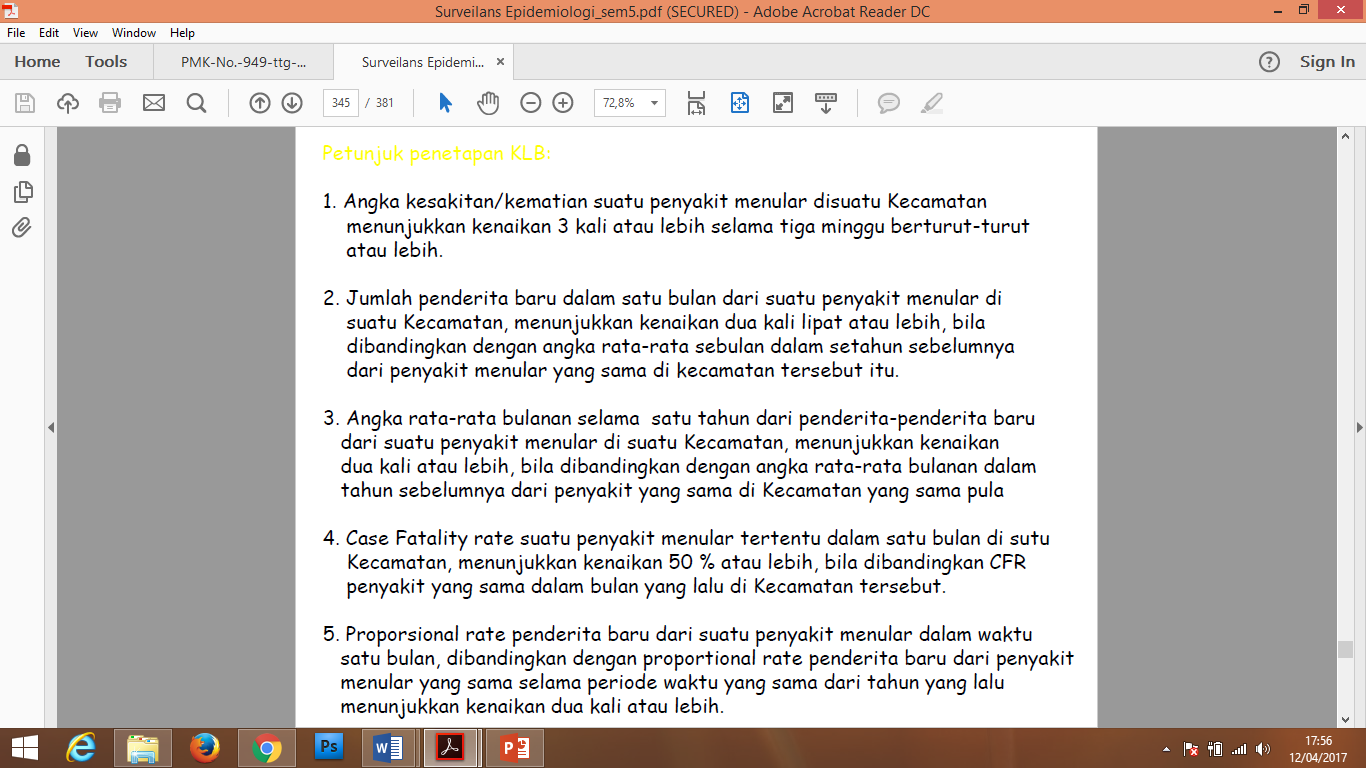 PETUNJUK PENETAPAN
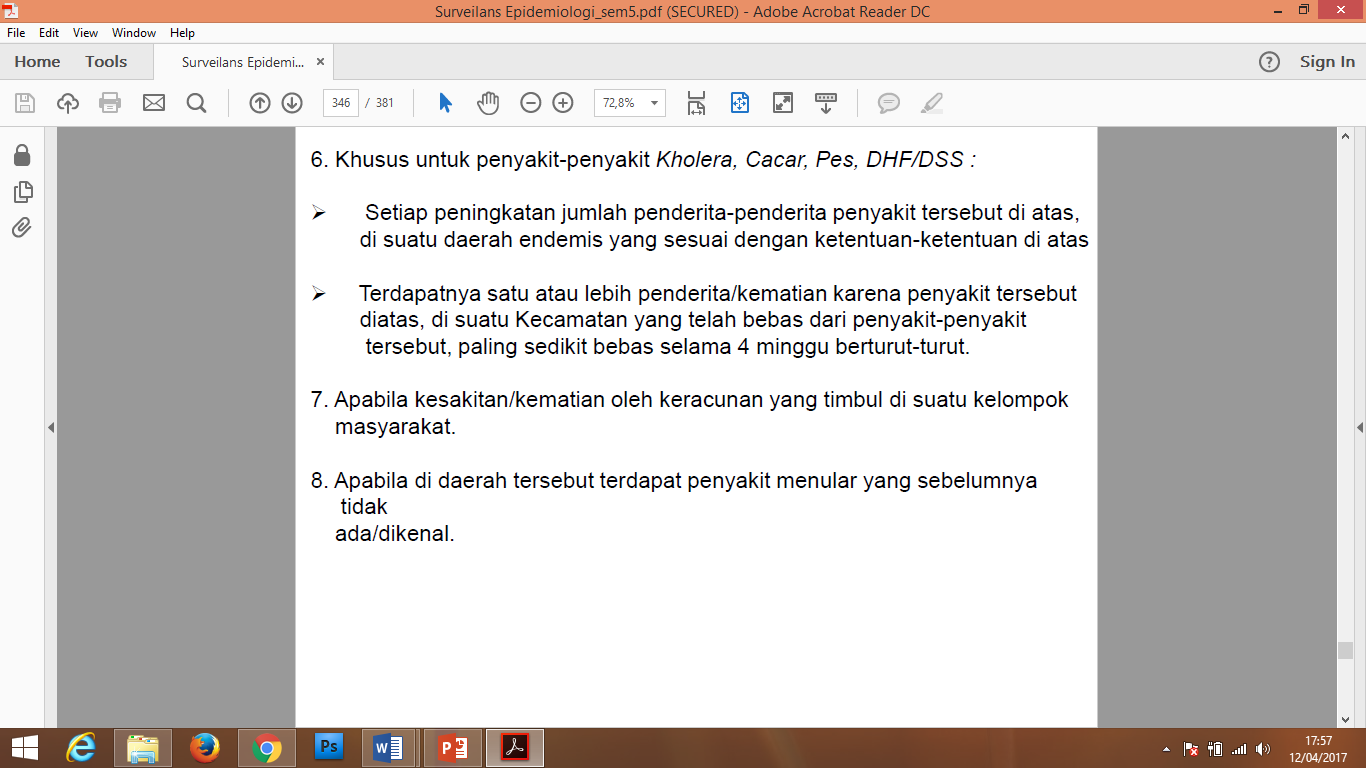 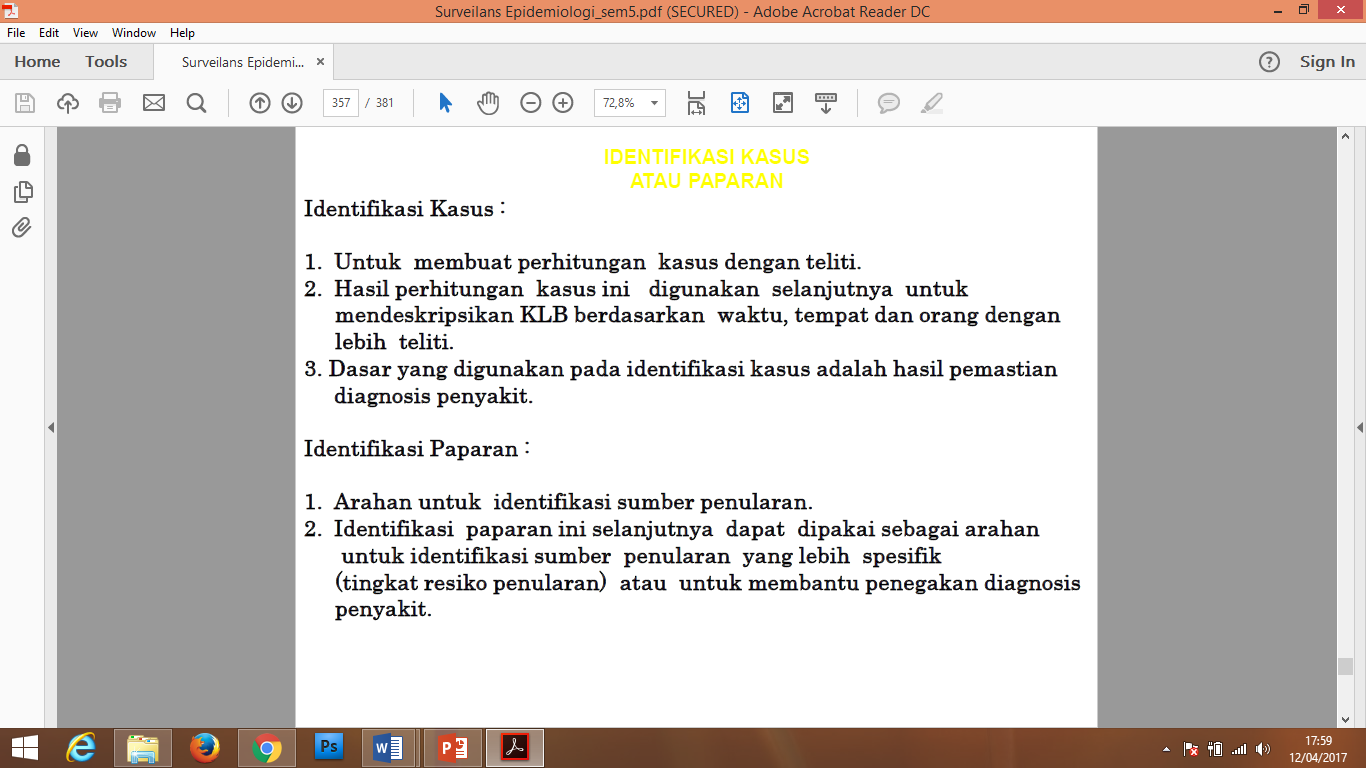 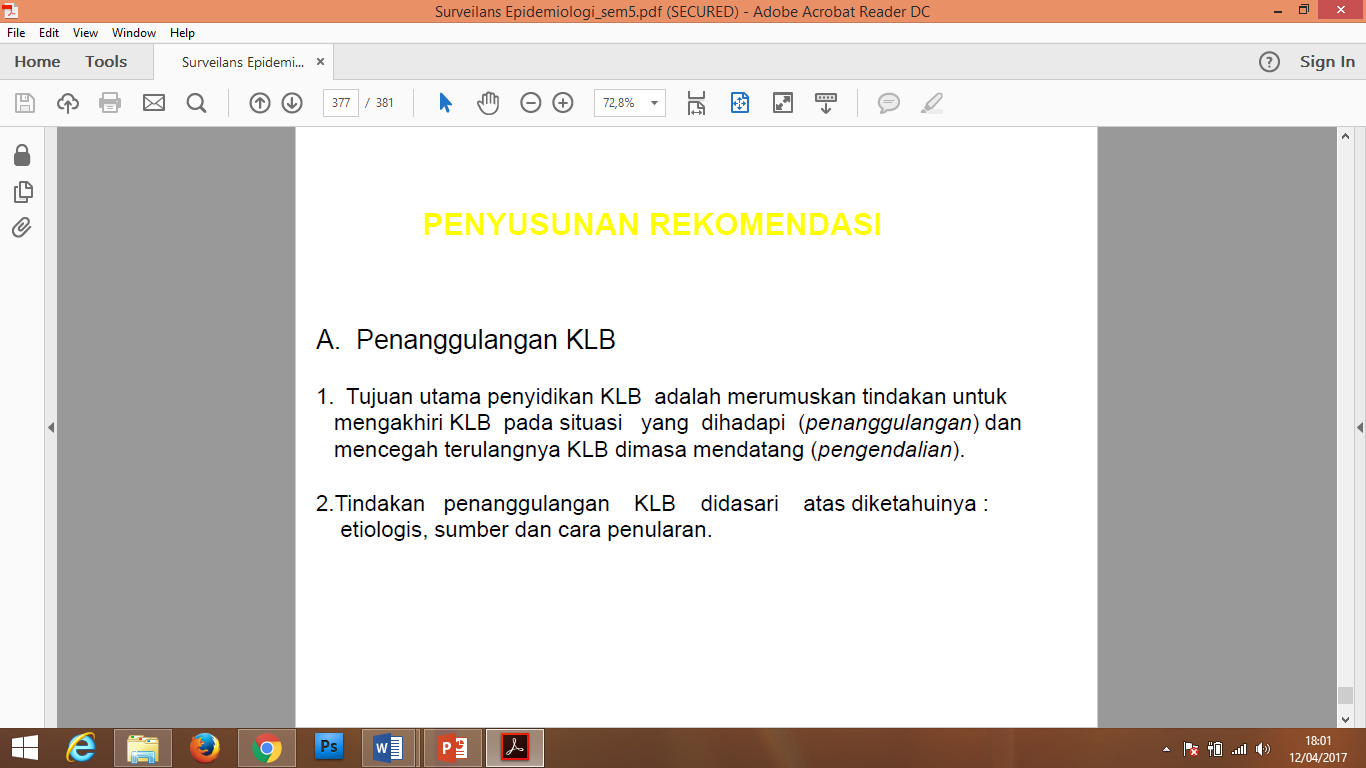 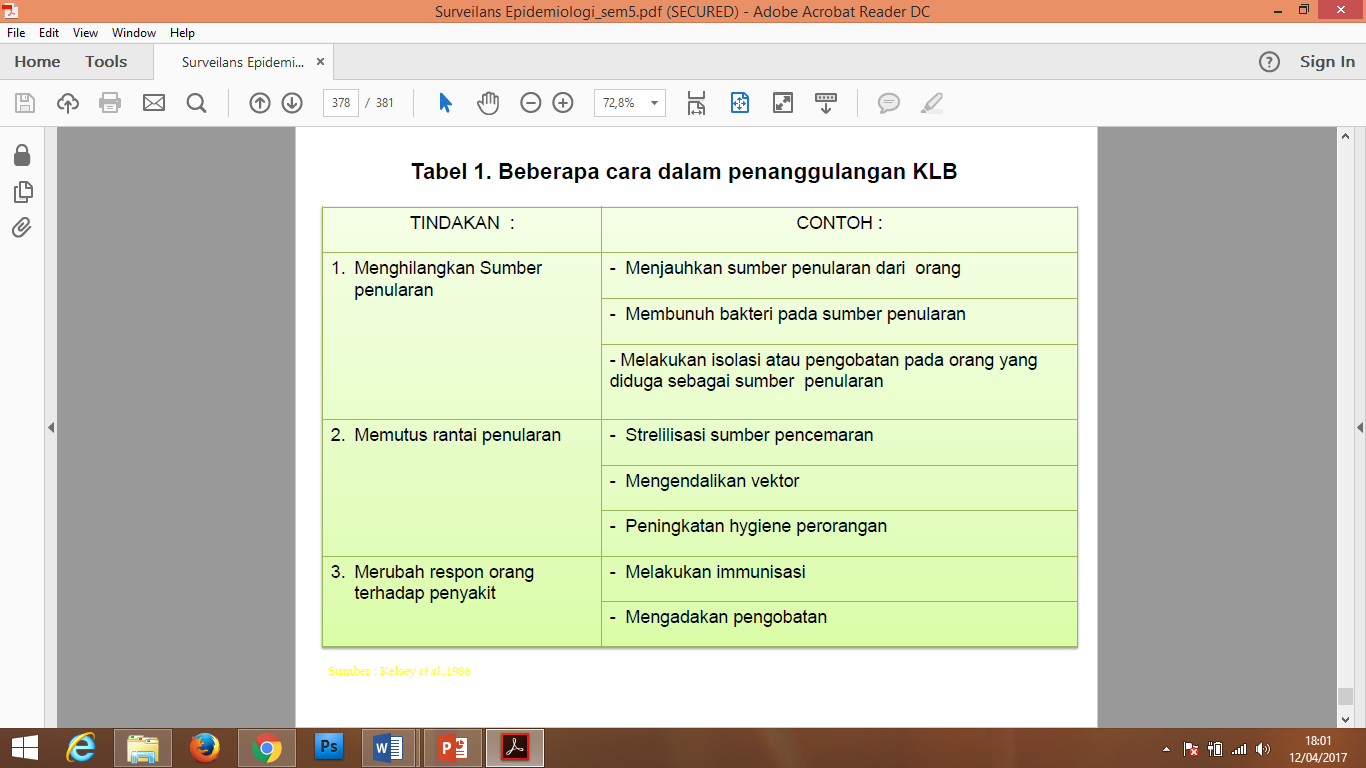 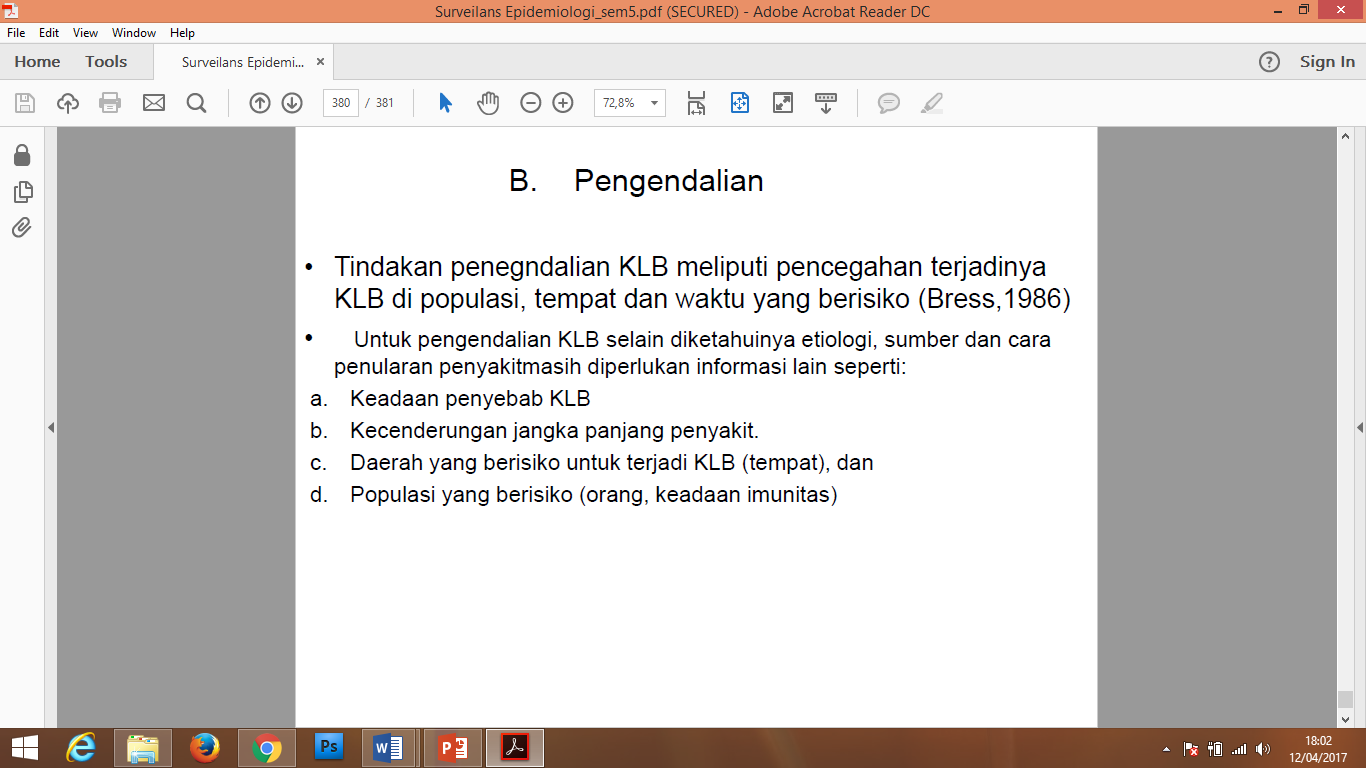 ALUR PELAPORAN WABAH
TERIMA KASIH